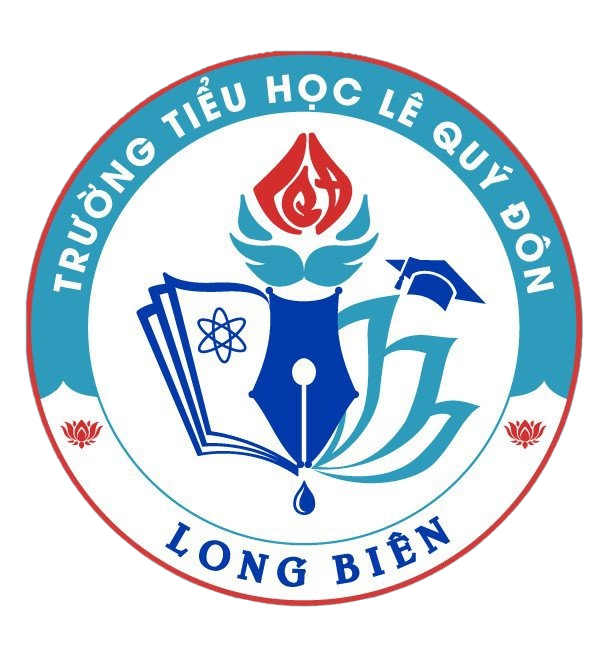 TRƯỜNG TIỂU HỌC LÊ QUÝ ĐÔN
TOÁN 4
CHIA CHO SỐ CÓ HAI CHỮ SỐ (tiếp theo)
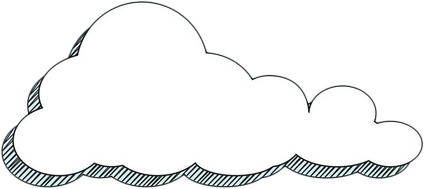 KHỞI ĐỘNG
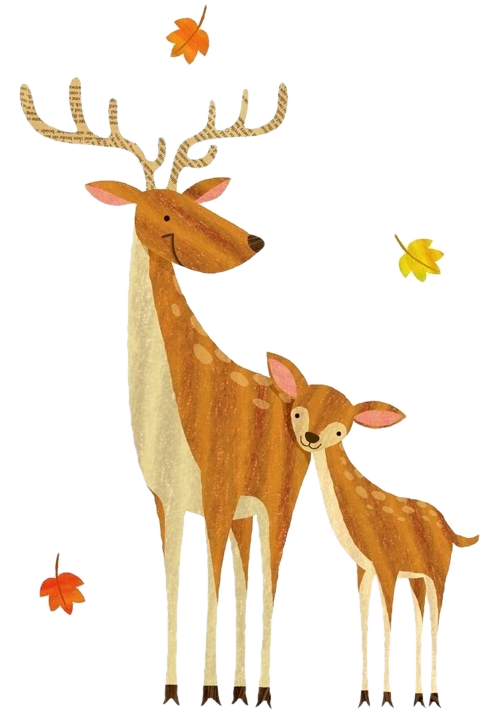 Tìm y:
a) y x 34 = 714
b) 846 : y = 18
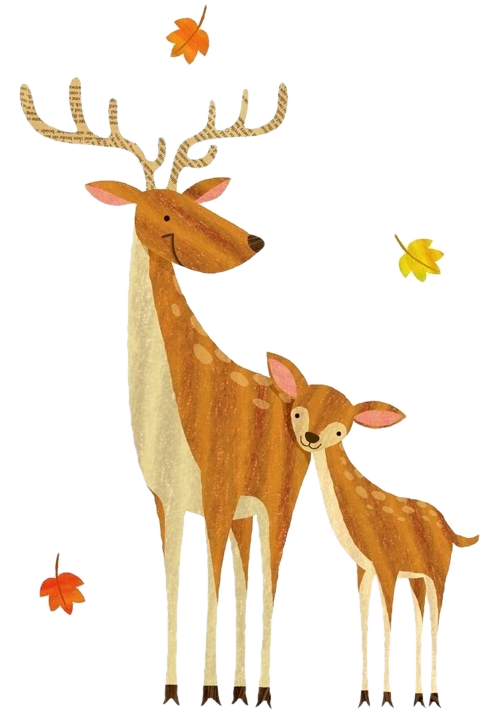 a) y x 34 = 714
             y = 714 : 34 
             y = 21
b) 846 : y = 18 
               y = 846 : 18
               y = 47
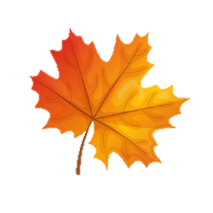 TOÁN
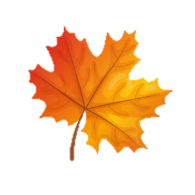 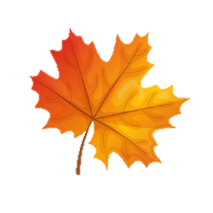 CHIA CHO SỐ CÓ HAI CHỮ SỐ (tiếp theo)
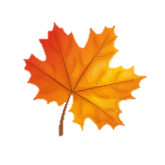 Mục tiêu
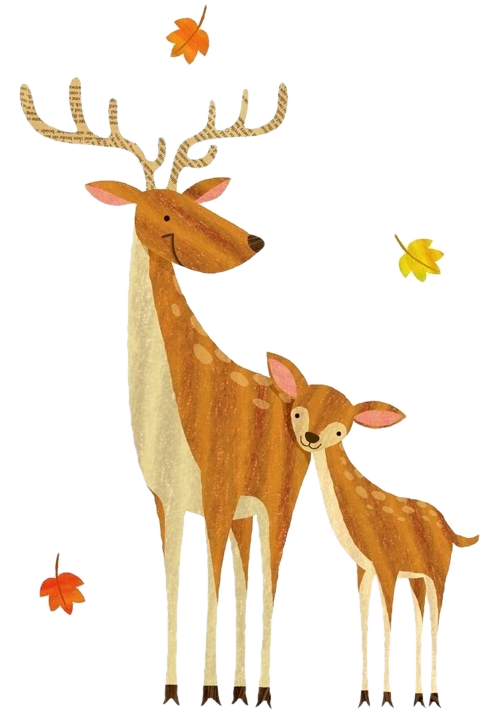 - Nắm được cách chia số có bốn chữ số cho số có hai chữ số. Nắm được cách ước lượng thương.
- Vận dụng phép chia cho số có hai chữ số để giải các bài tập có liên quan.
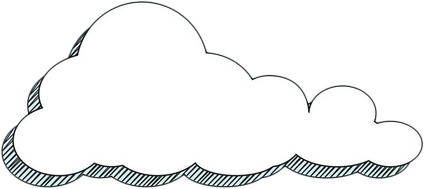 KHÁM PHÁ
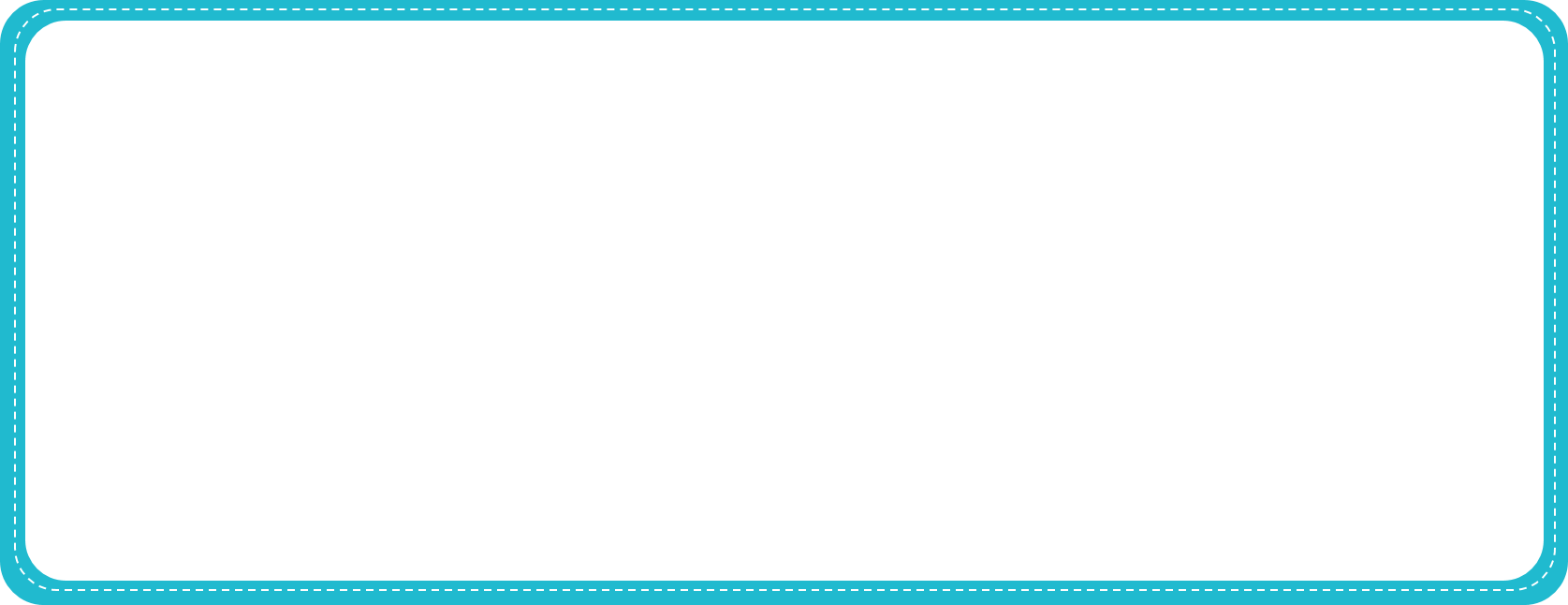 a)  8192 : 64 =
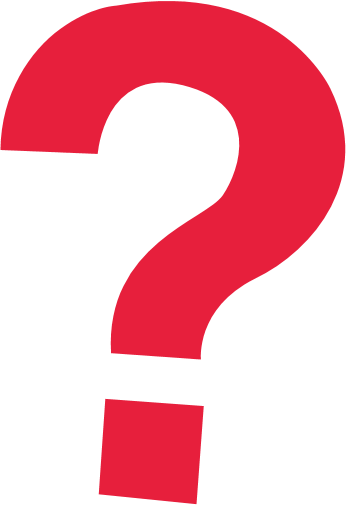 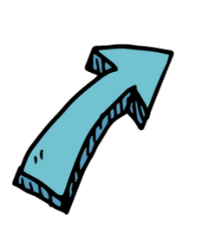 81
8192
64
Chia theo thứ tự từ trái sang phải
Cách ước lượng thương trong các lần chia:
64
1
2
8
81 : 64 có thể ước lượng bằng cách lấy 8 : 6 = 1 (dư 2).
9
17
179 : 64 có thể ước lượng bằng cách lấy 17 : 6 = 2 (dư 5).
128
512 : 64 có thể ước lượng bằng cách lấy 51 : 6 = 8 (dư 3).
51
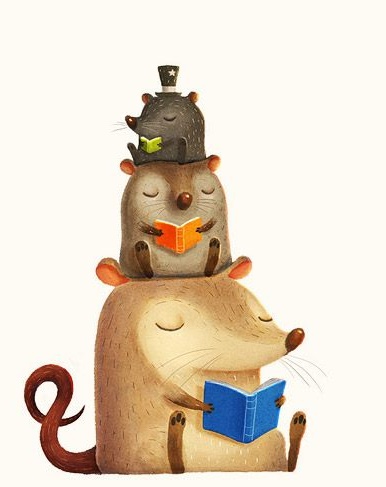 2
512
0
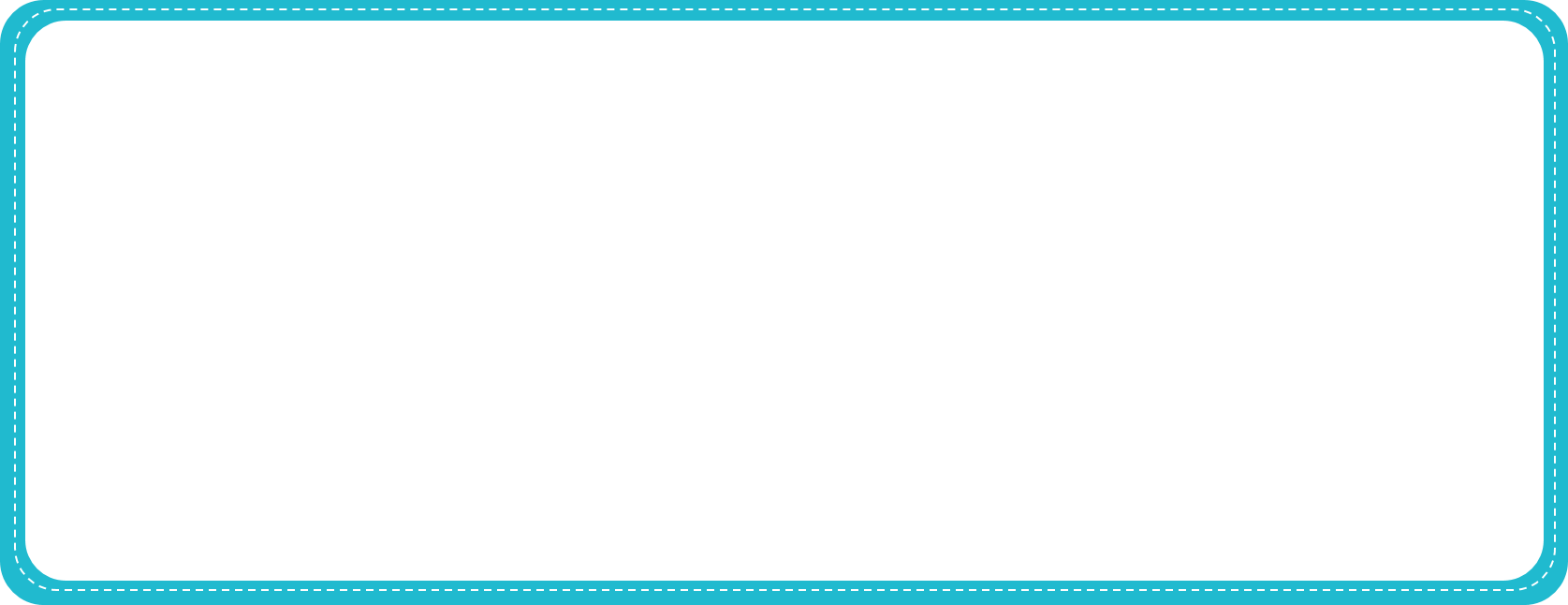 a)  8192 : 64 =
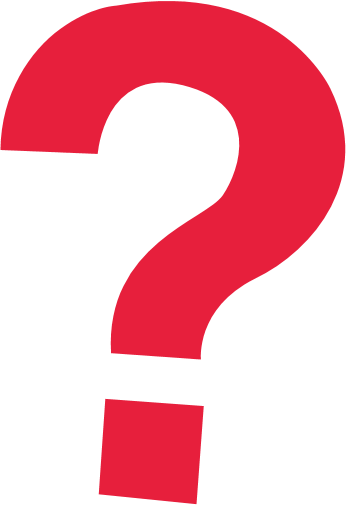 81
8192
64
* 81 chia 64 được 1, viết 1;
1 nhân 4 bằng 4;
64
1
128
2
8
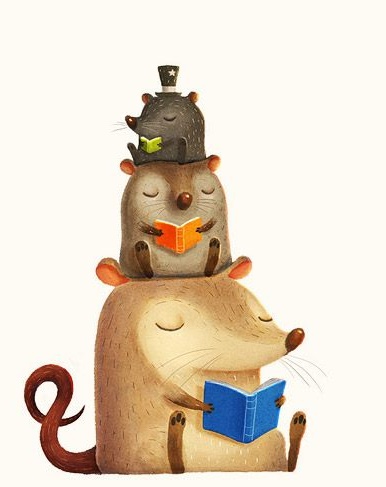 1 nhân 6 bằng 6;
9
17
81 trừ 64 bằng 17, viết 17.
128
179 chia 64 được 2, viết 2;
* Hạ 9, được 179,
2 nhân 4 bằng 8;
51
2
2 nhân 6 bằng 12;
512
179 trừ 128 bằng 51, viết 51.
* Hạ 2, được 512,
512 chia 64 được 8, viết 8;
0
8 nhân 4 bằng 32, viết 2 nhớ 3;
Vậy 8192 : 64 = 128
8 nhân 6 bằng 48, thêm 3 bằng 51;
512 trừ 512 bằng 0, viết 0.
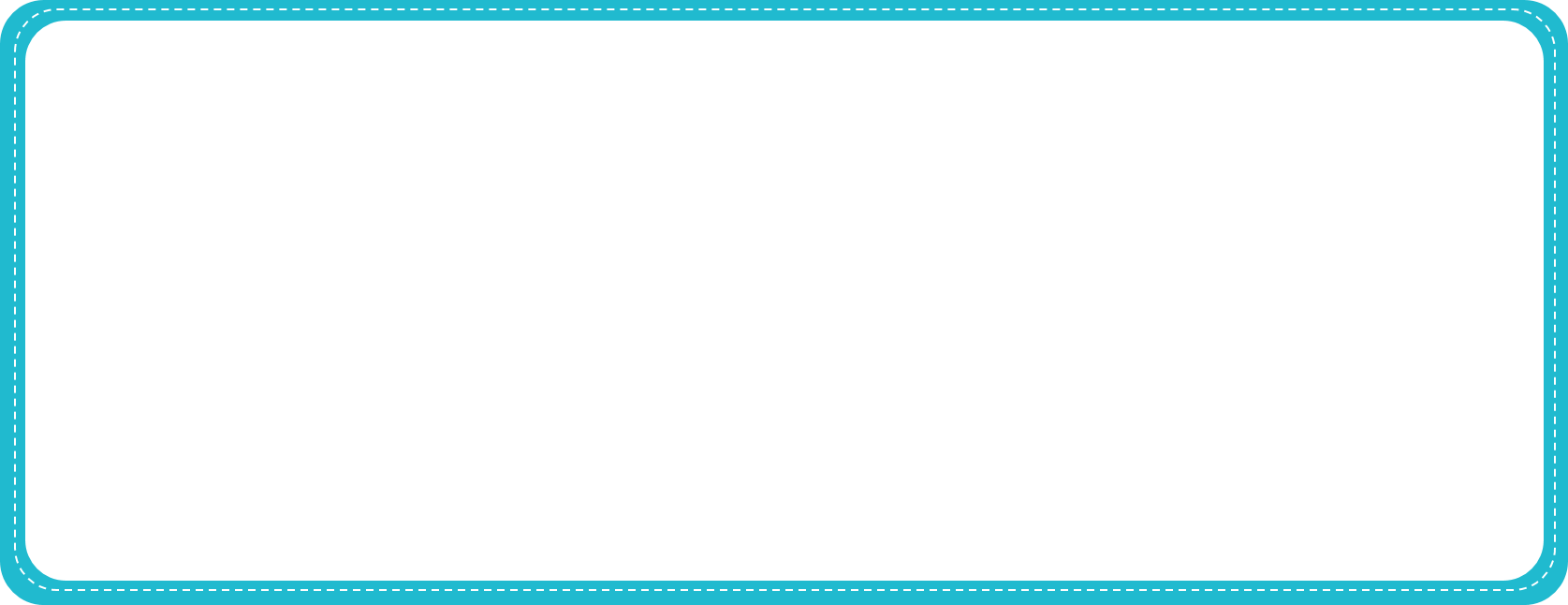 b)  1154 : 62 =
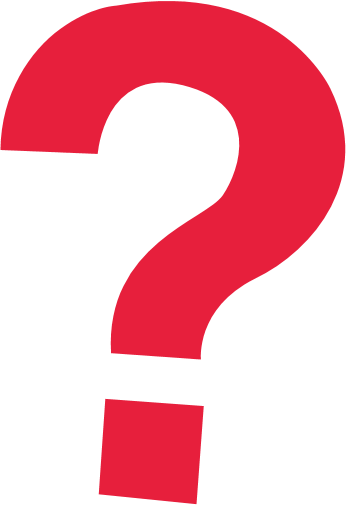 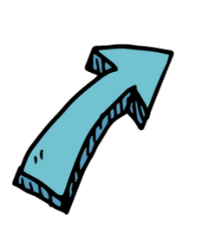 115
1154
62
Chia theo thứ tự từ trái sang phải:
62
1
8
4
53
Cách ước lượng thương trong các lần chia:
496
115 : 62 có thể ước lượng bằng cách lấy 11 : 6 = 1 (dư 5)
534 : 62 có thể ước lượng bằng cách lấy 53 : 6 = 8 (dư 5)
38
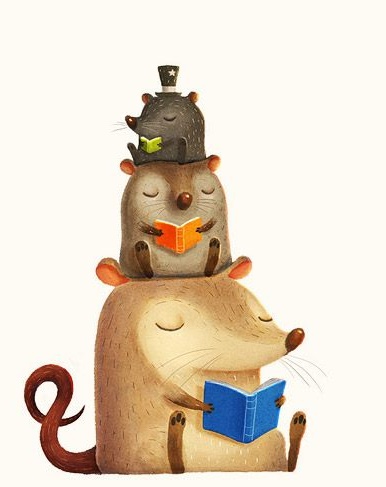 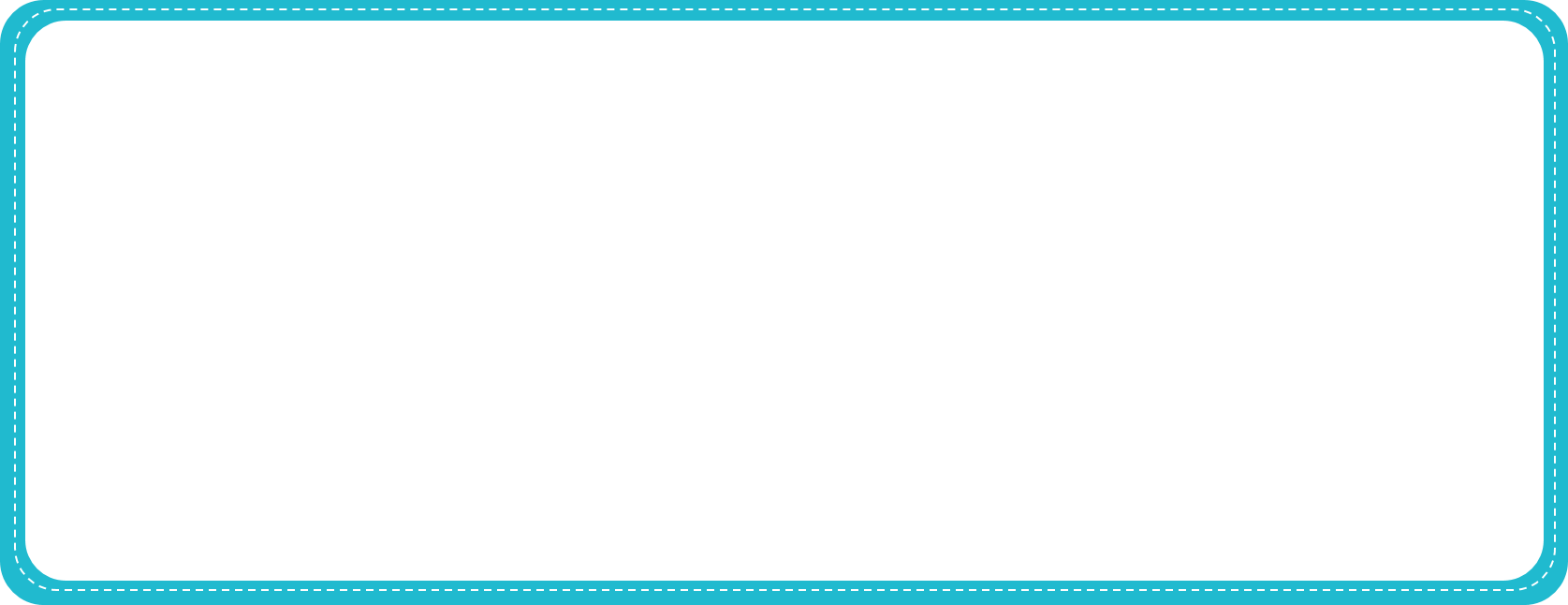 b)  1154 : 62 =
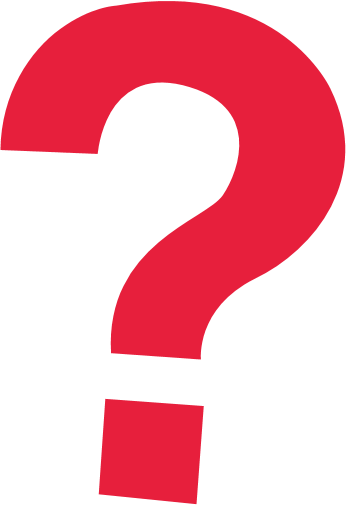 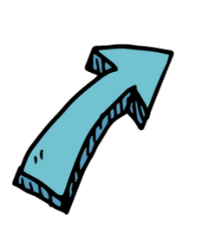 115
1154
62
* 115 chia 62 được 1, viết 1;
1 nhân 2 bằng 2;
62
18
1
8
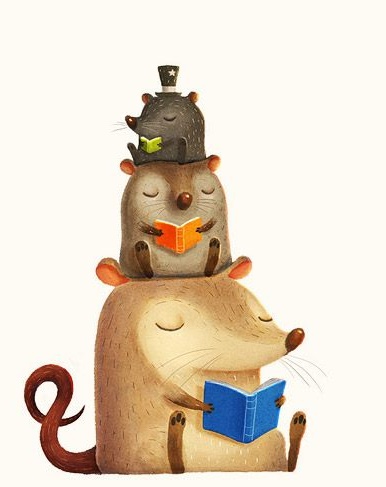 1 nhân 6 bằng 6;
4
53
115 trừ 62 bằng 53, viết 53.
496
534 chia 62 được 8, viết 8;
* Hạ 4, được 534,
8 nhân 2 bằng 16, viết 6 nhớ 1;
38
8 nhân 6 bằng 48, thêm 1 bằng 49;
534 trừ 496 bằng 38, viết 38.
Vậy 1154 : 62 = 18 (dư 38)
64
a. 8192
64
128
179
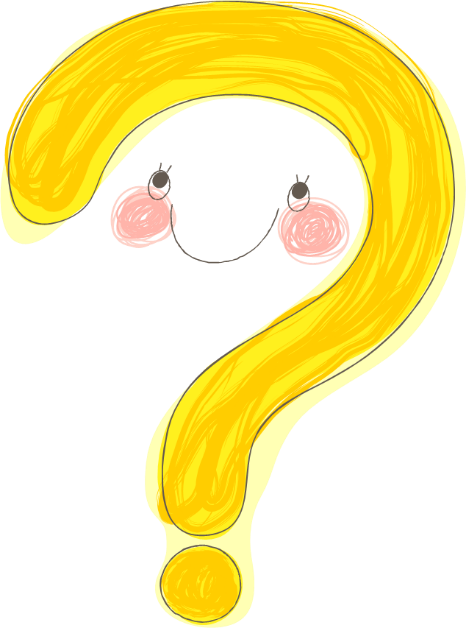 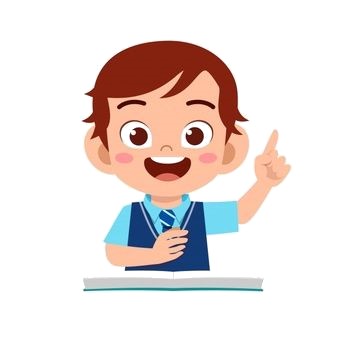 128
512
512
0
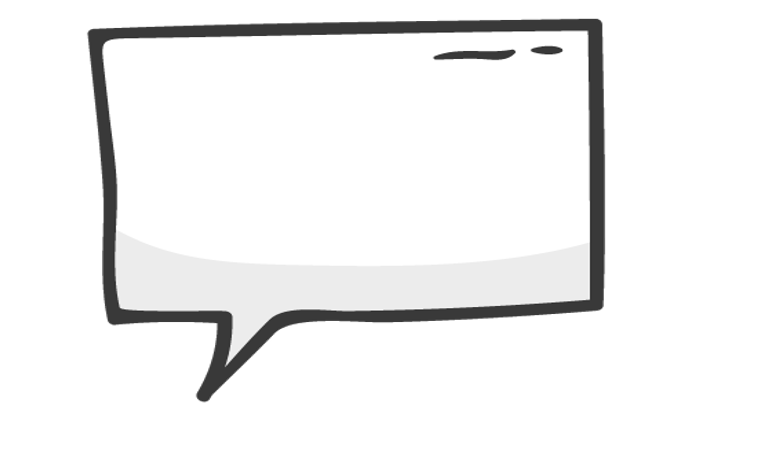 62
b. 1154
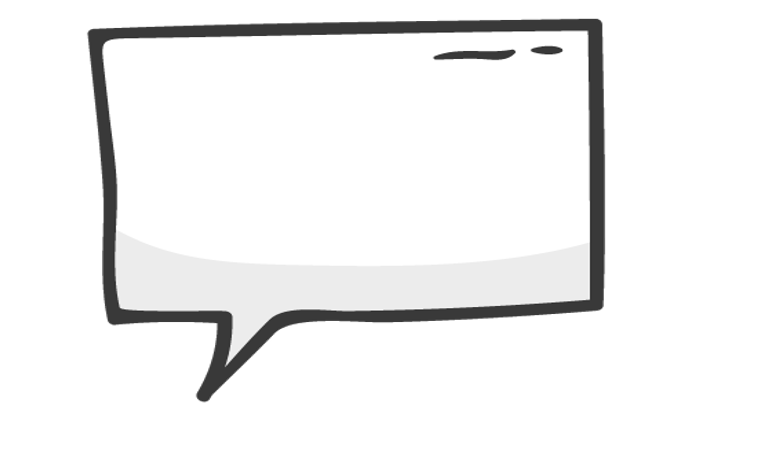 62
18
Phép chia có dư
534
Phép chia hết
496
38
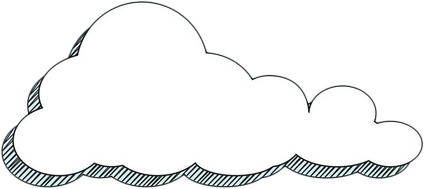 LUYỆN TẬP
Bài 1: Đặt tính rồi tính
a. 4674 : 82
2488 : 35
82
4674
410
57
574
574
0
35
2488
245
71
38
35
2488 : 35 = 71 (dư 3)
4674 : 82 = 57
3
KTUTS
[Speaker Notes: 本PPT模板部分元素使用了幻灯片母版制作。如果需要修改，点击-视图-幻灯片母版-修改 完成后关闭编辑母版即可。]
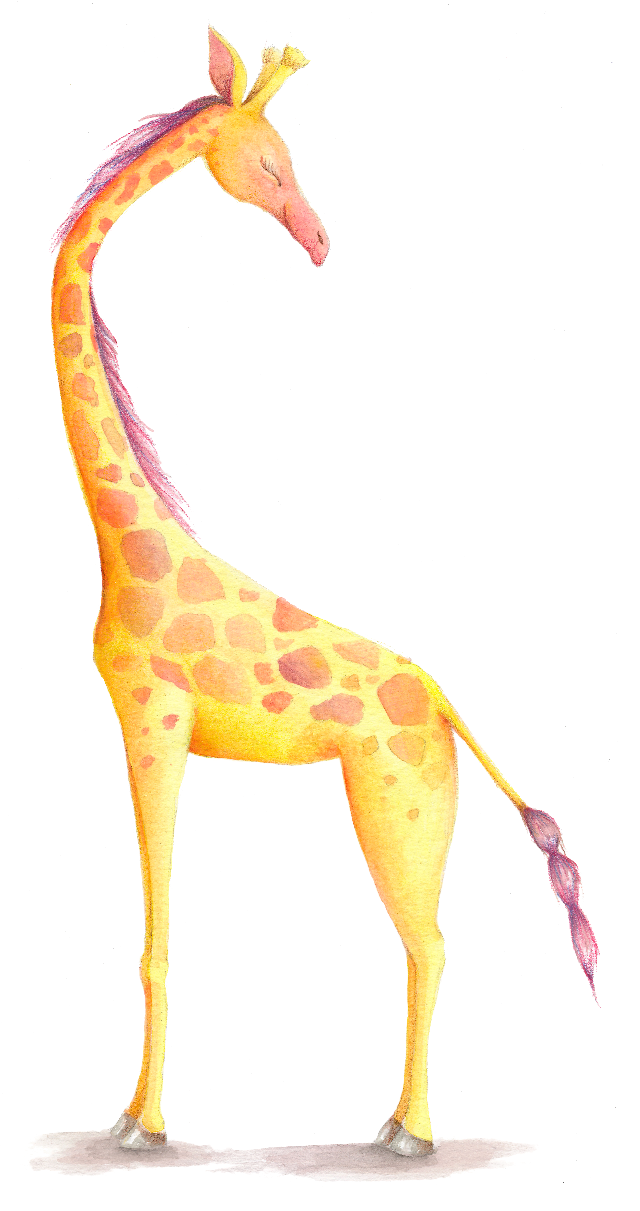 Bài 2: Người ta đóng gói 3500 bút chì theo từng tá (mỗi tá gồm 12 cái). Hỏi đóng gói được nhiều nhất bao nhiêu tá bút chì và còn thừa mấy bút chì?
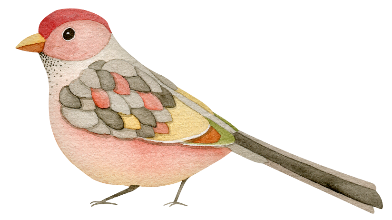 Tóm tắt
12 cái:     1 tá
3500 cái: … tá; thừa: … cái?
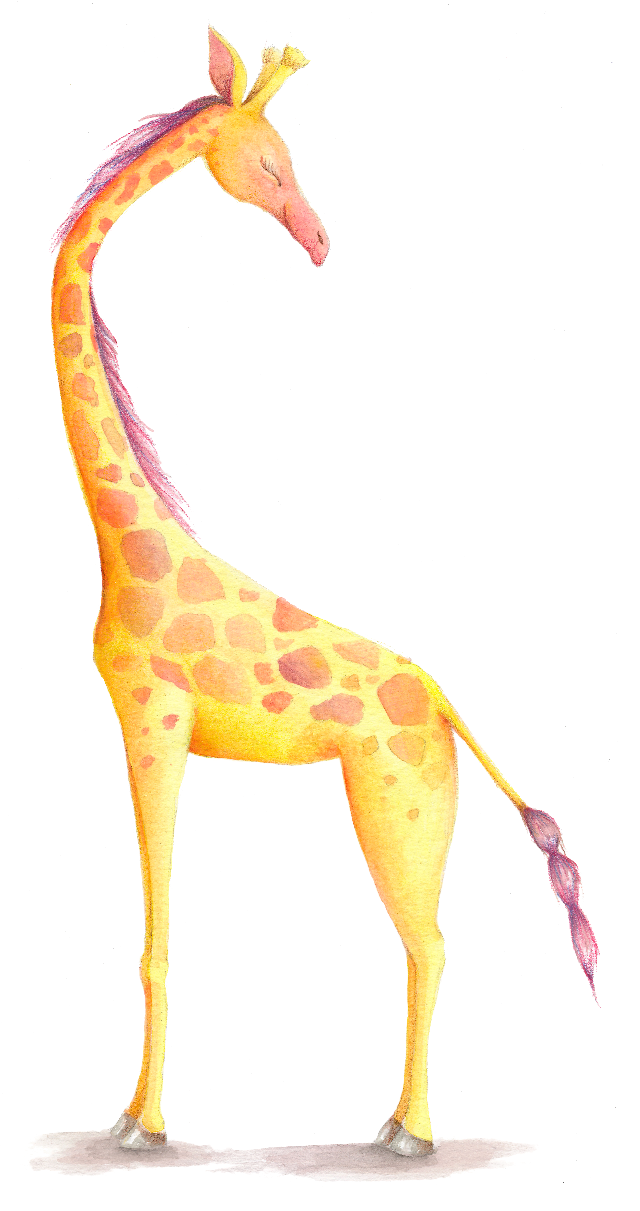 Bài giải
Thực hiện phép chia ta có:
		3500 : 12 = 291 (dư 8)
	Vậy đóng gói được nhiều nhất 291 tá bút chì và còn thừa 8 cái bút chì
	Đáp số: 291 tá bút chì, còn thừa 8 bút chì
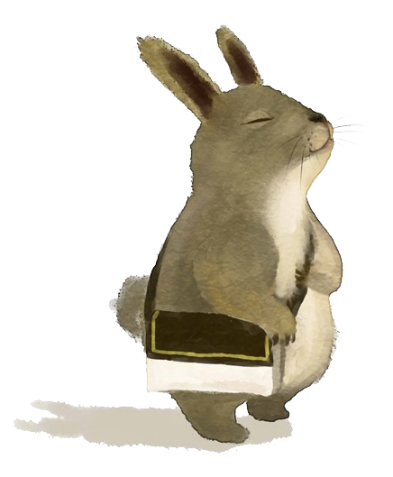 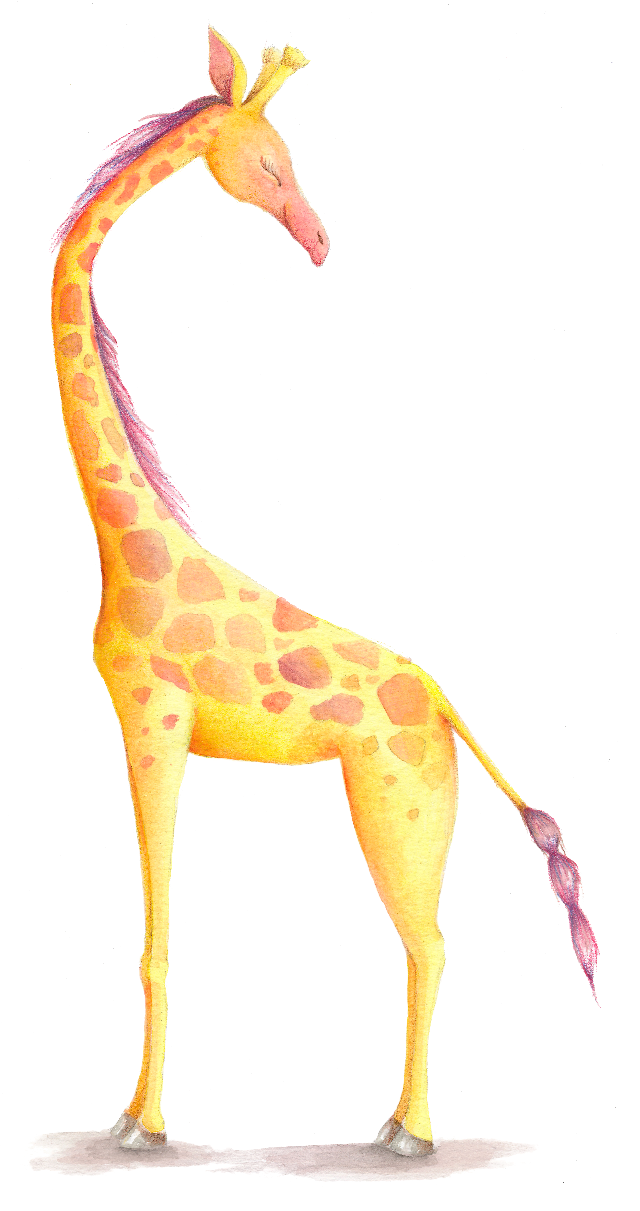 Bài 3: Tìm x
1855 : x = 35
75 x x = 1800
x = 1855 : 35
x = 1800 : 75
x = 24
x = 53
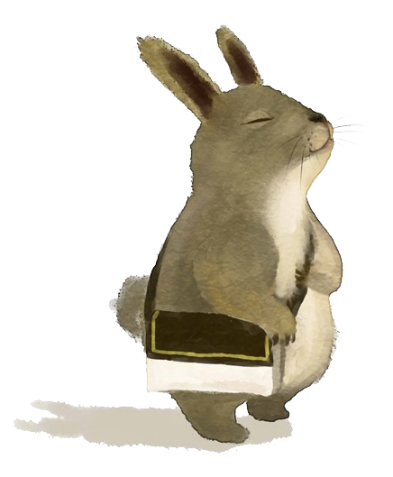 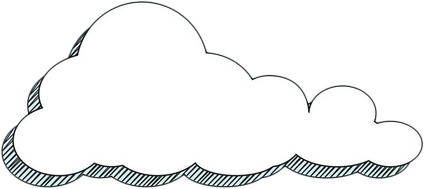 DẶN DÒ
Làm BT vào vở Toán
Chuẩn bị bài tiếp theo
CHÚC CÁC EM 
HỌC TỐT!
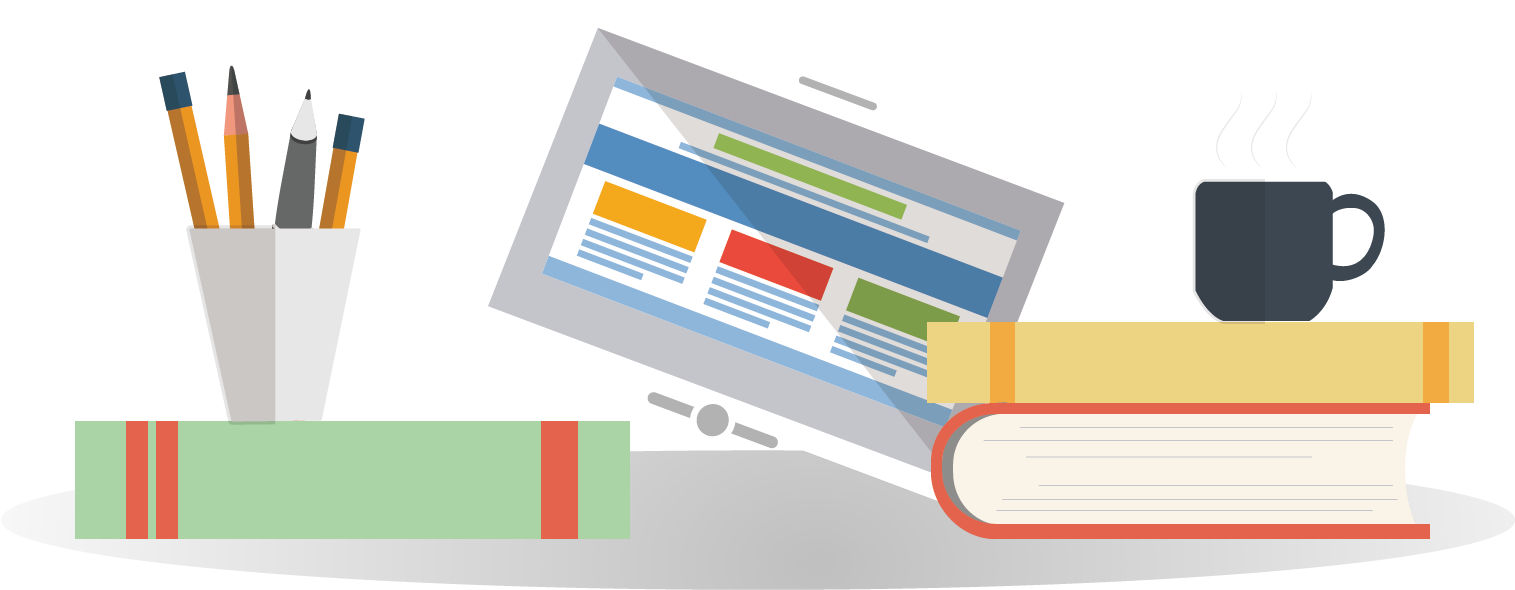